What is an Apprenticeship
An Apprenticeship combines practical on the job training with study.  

An Apprenticeship can be undertaken by new and existing members of staff.
What are the requirements of an Apprenticeship?
You must pay the Apprentices/staff members salary but the training costs are free for maintained schools and paid via the Wokingham Borough Council Apprenticeship Levy 
20 % off the job learning – this is where the Apprentice is learning something new e.g. Inset Day Training, Work Shadowing, Covering for other staff members, e-learning, Apprenticeship training tutorials and lots more
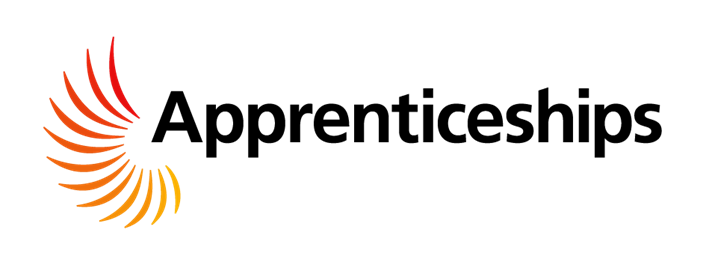 There is currently £905,000.00 in the Wokingham Borough Council Apprenticeship Levy Pot…
Between April 2021 and March 2022 Wokingham Borough Council received £447,248.56 in levy funding.  

£63,054.66 (14%) was spent by WBC maintained schools.  £169,413.96 (39%) was spent by the Council.  
47% of the total amount received was unspent…

£169,606.90 was returned to government in unspent/expired levy.  This could have funded the apprenticeship training for one Teaching Assistant in every maintained school.
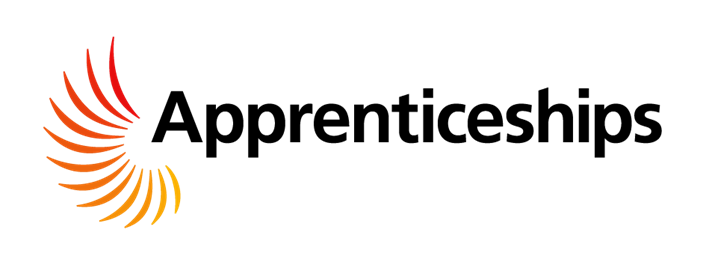 What can you do? 
Look at your workforce – are there any skills gaps now and in the next 3-5 years? 
Do you have any vacancies? Have you considered an apprentice? 
Are you, your Headteacher and Governors aware of the apprenticeship levy and how to access the funding?
[Speaker Notes: This could have funded/trained 51 TA’s on the Teaching Assistant Apprenticeship @ £5000 
18 Senior Leader apprenticeships @ £14,000
42 Facilities Managers @ £6000 – suitable for site officers]
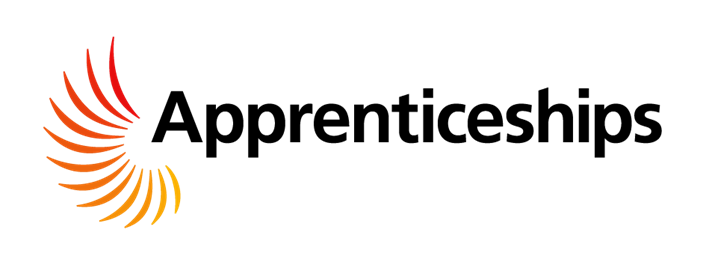 Apprenticeships available in Schools 

Level 7 for Early Years or Nursery Setting 
Level 5 for Early Years Practitioners looking to grow into leadership 
Early Years with The NCE (nationaleducation.college) 

Level 5 for Primary English/Literature Coordinators & Secondary Literature/English Leaders 
OTSA (Building a Reading School) with The NCE (nationaleducation.college)

Level 3 for staff leading or aspiring to lead a library 
School Library Association with The NCE (nationaleducation.college)
 
Curriculum Lead 
Level 5 for those leading or aspiring to lead an area of the curriculum.
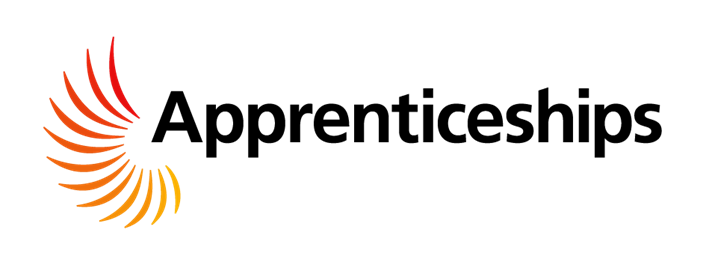 For more information ……..
Contact Gemma Lenton
WBC Workforce Development Specialist
Gemma.lenton@wokingham.gov.uk
07808 143615